1
مدرسة ذكور قراوة بني حسان الثانوية
المـنهــاج الإلكتــرونـي
التـــربيــــة الإســــــــلاميـــــــة/ التلاوة والتجويد
الصف: السابع الأساسي
المعلم : عـــــــمــــاد مصــــــــــباح ريــــــــان
مدير المدرسة: محمد عبد الهادي 
2011/6/1م
ورتـل القــرآن تــرتيـلاً
2
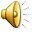 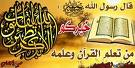 3
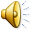 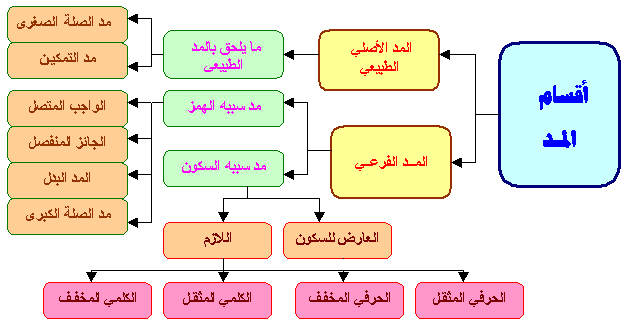 4
سورة الصافات
الأهداف

تلاوة الآيات الكريمة تلاوة سليمة مراعية لأحكام التجويد
تعريف المد
بيان أقسام المد
التفريق بين المد الفرعي والطبيعي
استخراج الأمثلة على أنواع المد من الآيات الكريمة
5
سورة الصافات
معاني المفردات
الدرس الأول 1- 39
الصافات                        الملائكة تصطف للعبادة

فالزاجرات                      الملائكة تطرد الشياطين

شيطان مارد                        خارج عن طاعة الله
 
الملأ الأعلى                                  الملائكة

دحوراً                                           طرداً

واصب                                     دائم لا ينقطع

خطف الخطفة                            إختلس الكلمة

فأتبعه شهاب ثاقب                   ألحقه شعلة حارقه

طين لازب                   ملتصق بعضه ببعض

داخرون                            صاغرون أذلاء

زجرة واحدة                          صيحة واحدة

يوم الفصل                               يوم القيامة

وأزواجهم                                   أشباههم

تأتوننا عن اليمين               تصرفوننا عن الحق
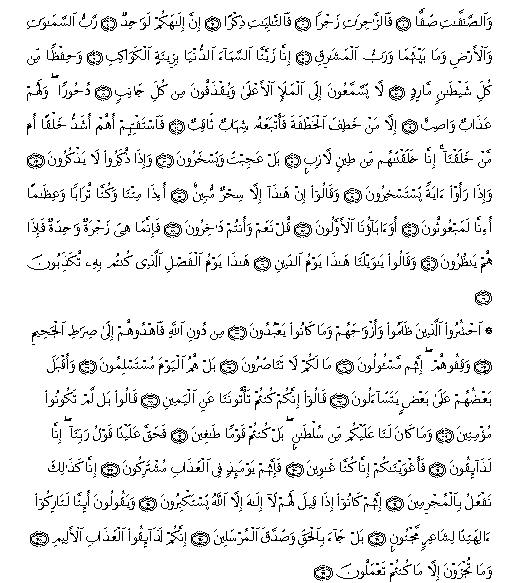 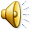 6
الـــمــد
تعريفه : المدُّ هو إطالة الصوت بأحد حروف العلة بشروطها.

     حروف المد :

الألف الساكنة المفتوح ما قبلها ، مثل : منهَا ، قَـال
الواو الساكنة المضموم ما قبلها ، مثل : لُوط ، يعملُون
الياء الساكنة المكسور ما قبلها ، مثل : خبير ، إدرِيْس
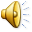 اختر الإجابة الصحيحة لكل مما يأتي
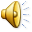 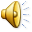 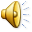 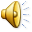 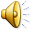 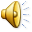 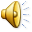 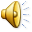 سورة الصافات2
الدرس الثاني 40-74                                                                    معاني المفردات
المخلصين   	        المختارين

معين                           سهل التناول

لا فيها غول ولا هم عنها ينزفون     لا تفسد              
                                       عقولهم ولا يسكرون


قاصرات الطرف          لا ينظرن إلى غير  
                                       أزواجهن

عين     		 واسعات العيون

مكنون                         محفوظ

قرين                        صاحب ورفيق

لمدينون                     لمحاسبون

سواء الجحيم                  وسطها

كدت لتردين       قاربت أن تهلكني بالغواية

نزلاً                                      ضيافة 

طلعها                                    ثمرها

لشوباً من حميم              مزيجاً من ماء حار
9
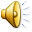 أقسام المد
المد قسمان : طبيعي وفرعي

المد الطبيعي( الأصلي) : أن يأتي حرف المد ّ وليس قبله همزة ، وليس بعده همزة أو سكون ، مثل : كبيرهم ، قولوا ، كانوا )

مقدار المد الطبيعي : حركتان ، والحركة هي مقدار ضم الإصبع أو قبضه

2) المد الفرعي : أن يأتي حرف المد وقبله همزة ، أو يأتي بعده همزة أو سكون 

مثل :  إيمان ، السماء   ، السوء
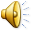 الــــــتــــقـــــويــــم
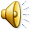 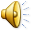 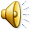 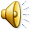 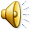 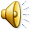 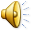 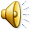 سورة الصافات      الدرس الثالث 75-113                                 	  معاني المفردات
شيعته                    أعوانه وأتباعه

سقيم    		      مريض

فراغ     		 ذهب خفيفة

يَزِفّون    		     يسرعون

بغلام حليم        إسماعيل عليه السلام

أسلما                  استجابا لأمر الله

وَتَلَّه للجبين          صرعه على وجهه
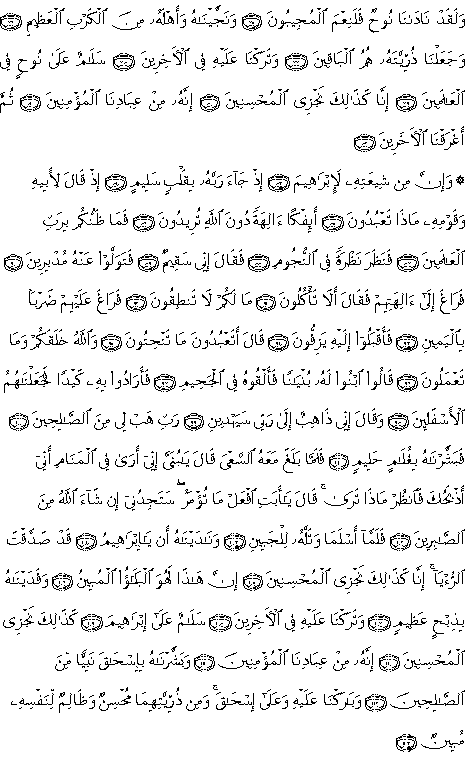 12
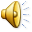 سورة الصافاتالدرس الرابع                                                                                 معاني المفردات
مننّا                               أنعمنا

بعلاً                             اسم صنم

الغابرين                        الهالكين

أبق                          فرَّ بغير إذن

الفلك المشحون        السفينة المحملة

فساهم                 شارك في القرعة

المدحَضين           المغلوبين بالقرعة

مُلِيم                     مُلام على عَملِه
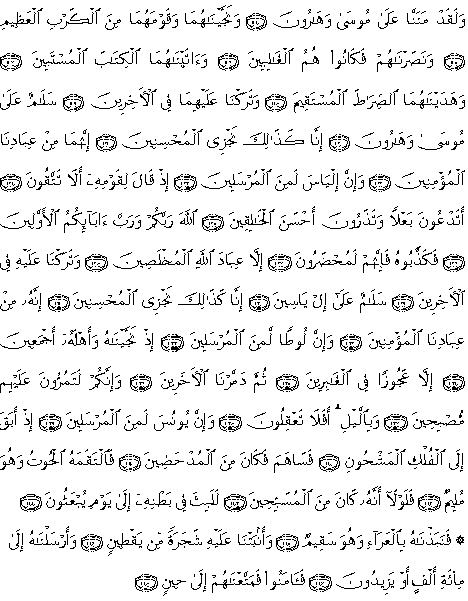 13
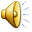 المد الفرعي
أنواع المد الفرعي :

يقسم المد الفرعي إلى قسمين رئيسين هما:

أ ـ  المد بسبب الهمز ( البدل ، المتصل ، المنفصل)

ب ـ المد بسبب السكون ( العارض للسكون، اللين ، اللازم)
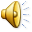 اختر الإجابة الصحيحة لكل مما يأتيالموضع الذي فيه مد منفصل هو :
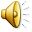 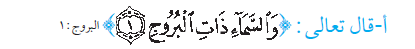 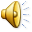 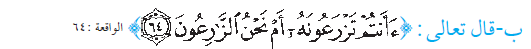 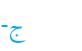 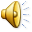 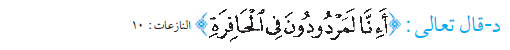 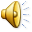 سورة الصافاتالدرس الخامس 149-182                                                                                                                                       معاني المفردات
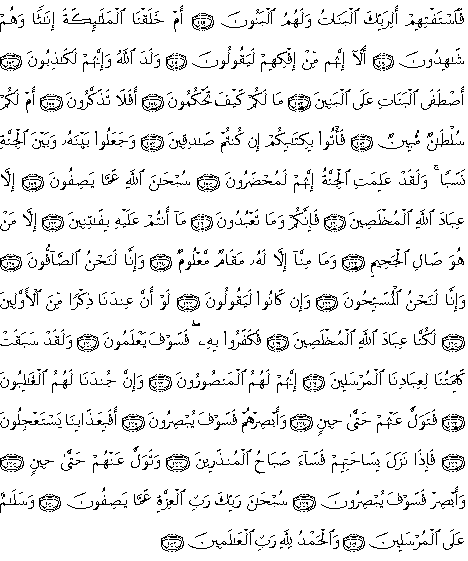 فاستفتهم    		 اسألهم

شاهدون     		حاضرون

أصطفى       	         هل فضَّل واختار

سلطان         	           حجه وبرهان

الجِنَّة                                       الجن

بفاتنين                                     مضلين

صال الجحيم                            ذائق حرها

فتول عنهم                           أعرض عنهم

بساحتهم                                  بأرضهم
16
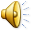 المد الفرعي 2
ثانياً: المد المتصل

تعريفه : أن يأتي بعد حرف المد همزة في الكلمة نفسها.

مثل: ( السماء   ، السوء ، سيئت )

ويُمد بمقدار (4-5) حركات وجوباً

يُسمى المد المتصل بالمد الواجب لأنه لا يجوز مده أقل من أربع حركات.
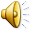 سورة الجن
الأهداف

تلاوة الآيات الكريمة تلاوة سليمة
بيان أقسام المد
التفريق بين المد المنفصل  والمتصل
استخراج الأمثلة على أنواع المد من الآيات الكريمة
18
سورة الجنالدرس السادس 1-13                                                             معاني المفردات
نفر                                   جماعة

جَدُّ ربنا                       جلاله وسلطانه

صاحبة                              زوجة

سفيهنا                               إبليس

شططاً                     بعيداً عن الحق
يعوذون                          يستجيرون
رَهَقَاً                                    إثماً
لمسنا السماء     حاولنا الاستماع إلى كلام     
                                       أهلها
وشهباً                           شعلاً من نار
طرائق قدداً                     طرقاً مختلفة 
بخساً                         نقصاً من الثواب
رَهَقاً                                  تعباً
19
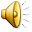 سورة الجنالدرس السابع 14-28 					        معاني المفردات
القاسطون        	الظالمون
تحروا رشدا       	اجتهدوا في  	             تطبيق الحق
غَدَقاً         	     كثيراً
لنفتنهم                    لنختبرهم 
يسلكه                        يدخله
صعداَ                         شاقاَ
لبداً                      متزاحمين
يجيرني                   ينقذني
ملتحداً                حامياً وملجأ
أمداً                     زماناً بعيداً
يُظهر                     يطلع
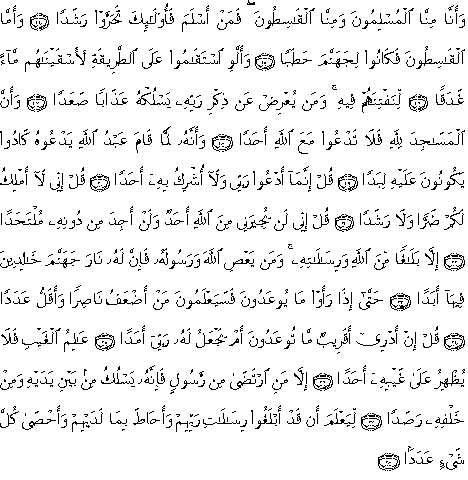 20
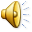 المـــد الفـــرعي 3
ثالثاً: المد المنفصل

تعريفه: أن يأتي بعد حرف المد همزة في كلمة أخرى .

مثل: ( ما أنت    ، وفي أنفسهم   ، توبوا إلى الله)

ومقداره ( 2 – 5) حركات . 

ويُسمى بالمد الجائز لجواز مده أقل من أربع حركات.
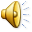 سورة الحاقة
الأهداف


تلاوة الآيات الكريمة تلاوة سليمة

التفريق بين المد المنفصل  والمتصل والبدل

استخراج الأمثلة على أنواع المد من الآيات الكريمة
22
ســـــورة الحــــاقـــة
معاني المفردات
الدرس  الثامن :  1-24
الكلمة                          المعنى

الحاقة   	             من أسماء يوم القيامة
      
بالطاغية                         الصيحة المدمرة

صرصرٍ            عاتية شديدة متجاوزة للمعتاد

حسوماً                                    متتابعات

أعجاز نخل 	                 جذوع نخل ساقطة

والمؤتفكات	       قرى قوم لوط عليه السلام

أخذة رابية                               هلاكاً زائداً

الجارية                                       السفينة

واهية                                          ضعيفة

أرجائها                                       جوانبها

هاؤم   		   خذوا وانظروا

دانية		               قريبة
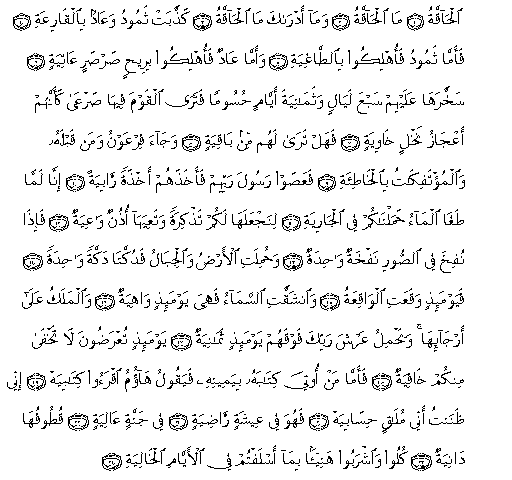 23
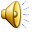 ســـــورة الحــــاقـــة
معاني المفردات
الدرس التاسع :  25-52
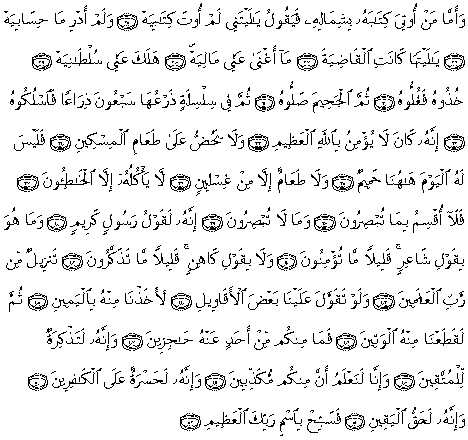 الكلمة                                          المعنى 

هلك عني سلطانيه     	       زال ملكي وقوتي  

فغُلوه                                                 الصيحة المدمرة

يحضّ          	                                           يحث

حميم                                                              صديق

غسلين	                 قبيح ينزل من الجلد المحترق

الخاطئون	    	                المجرمون

كاهن                                          من يدعي معرفة الغيب

الوتين	        	         عرق في العنق

لحسرة   		                 ندم عظيم
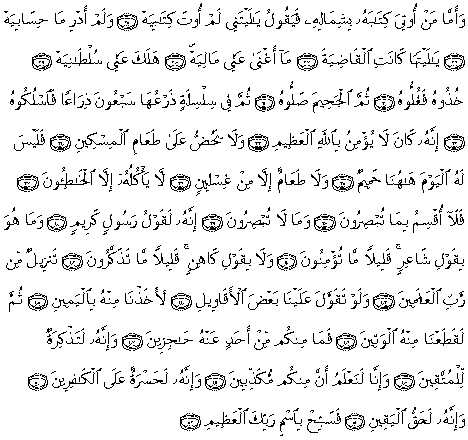 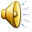 24